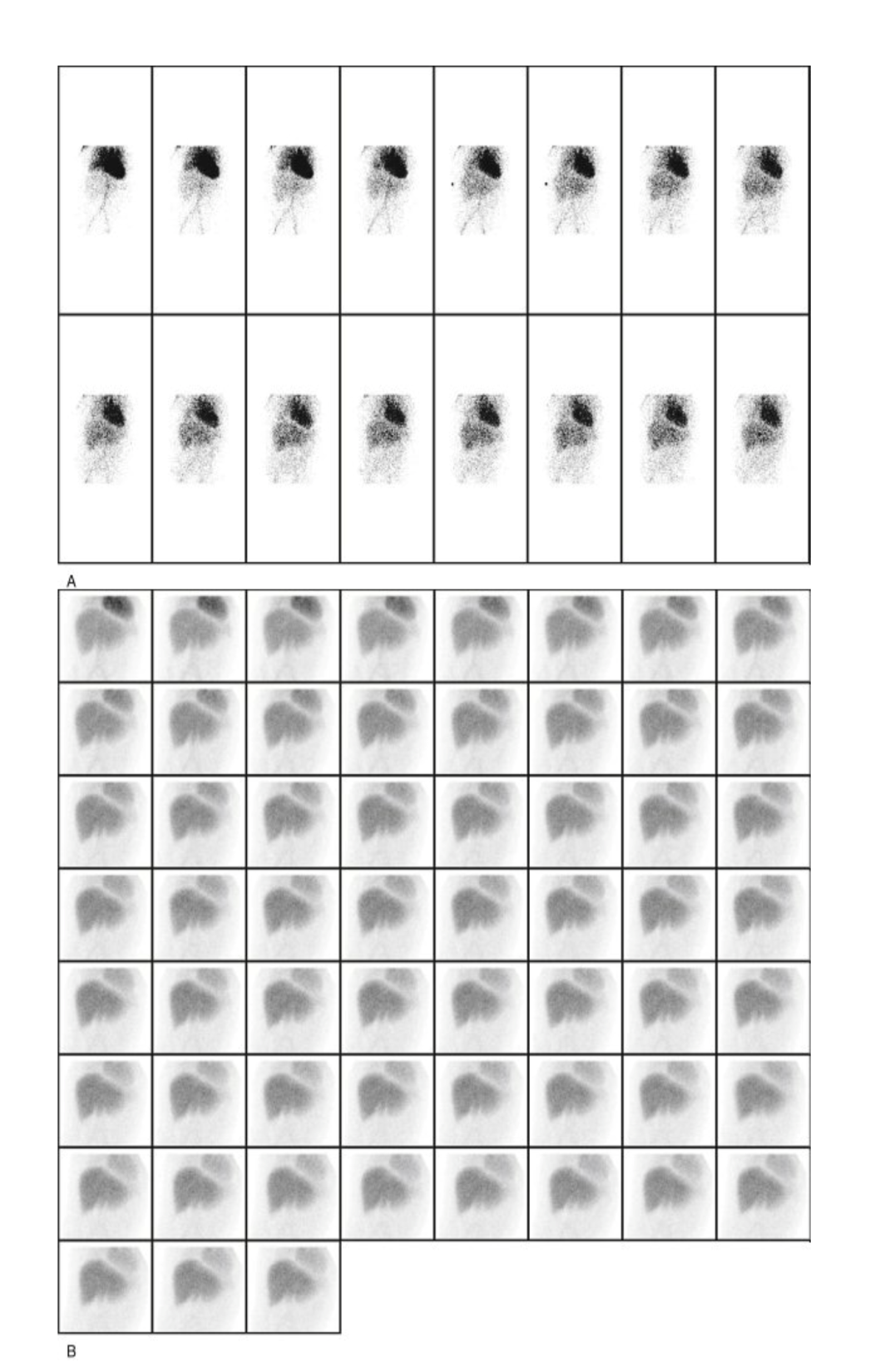 Hepatik disfonksiyon
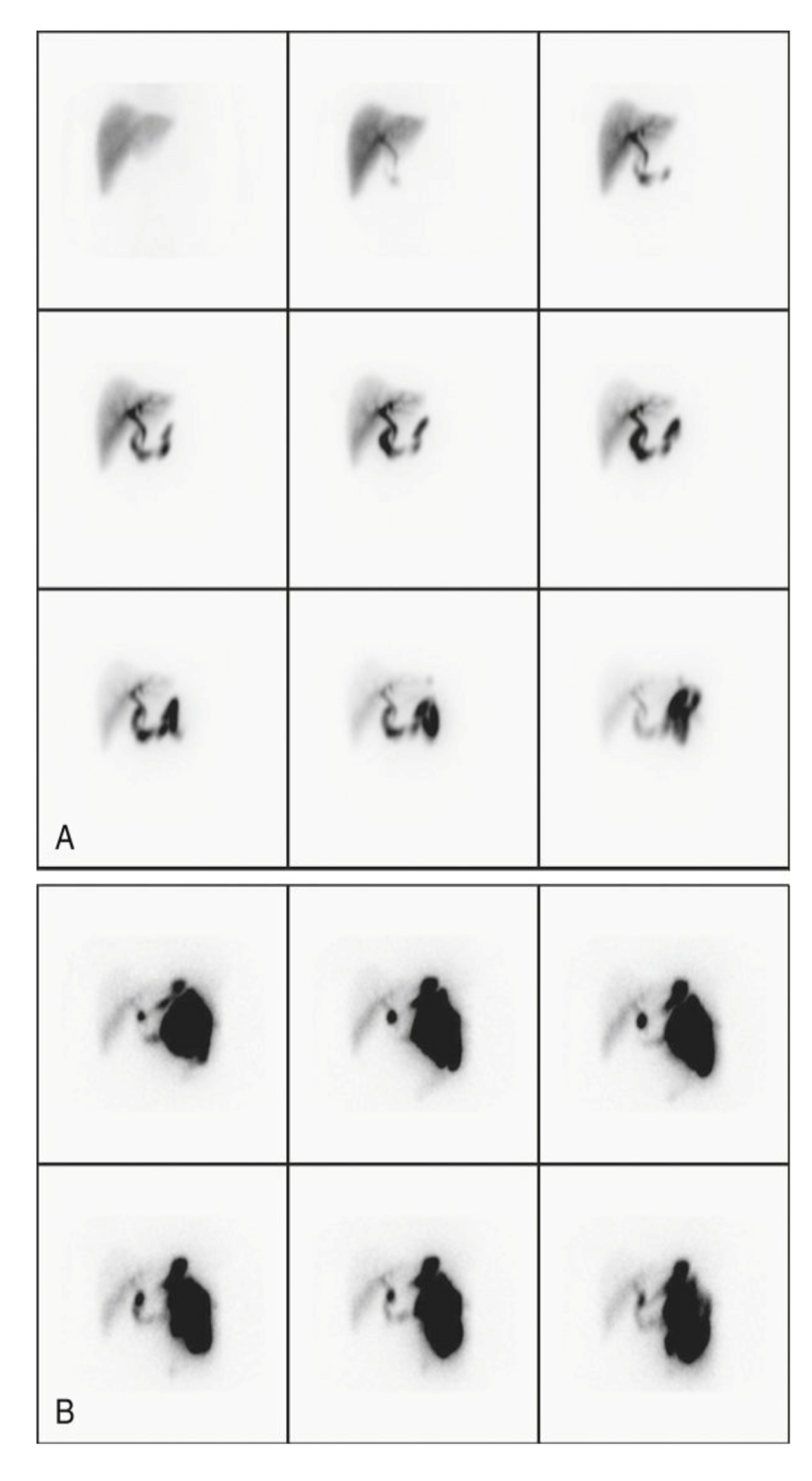 Akut kolesistit
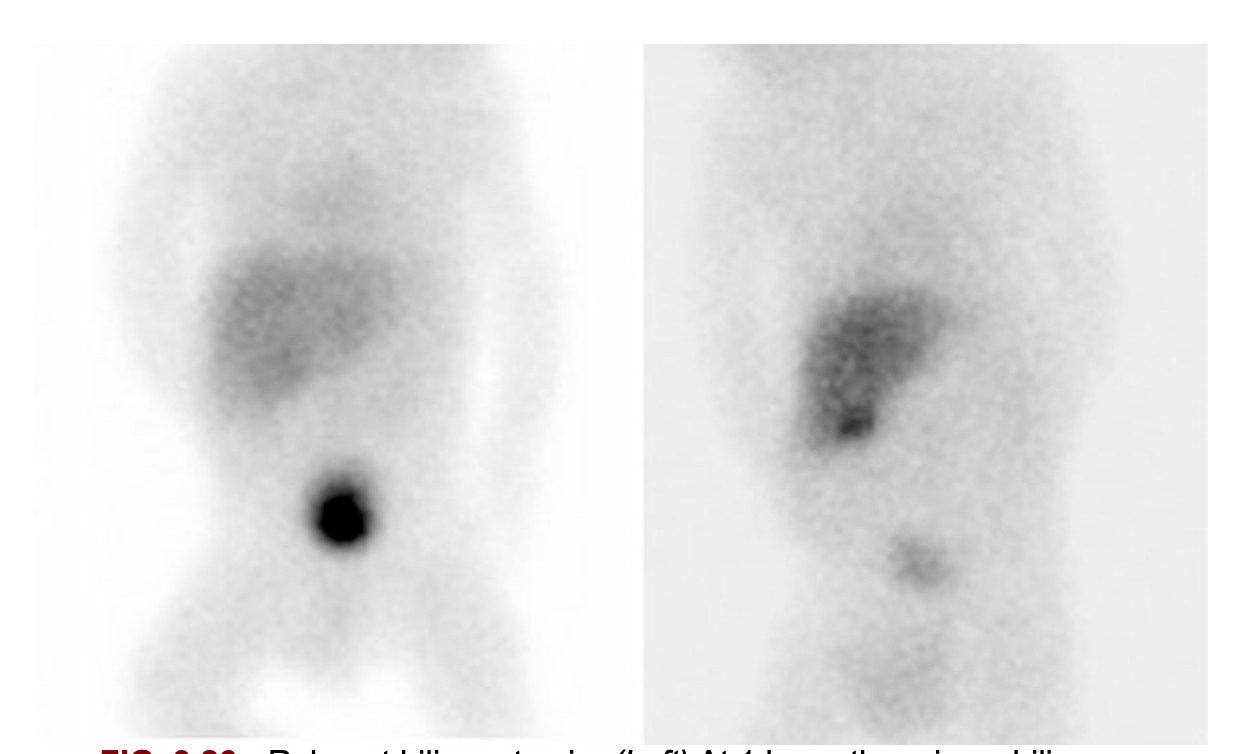 Biliyer atrezi
Denatüre eritrositler ile selektif dalak sintigrafisi
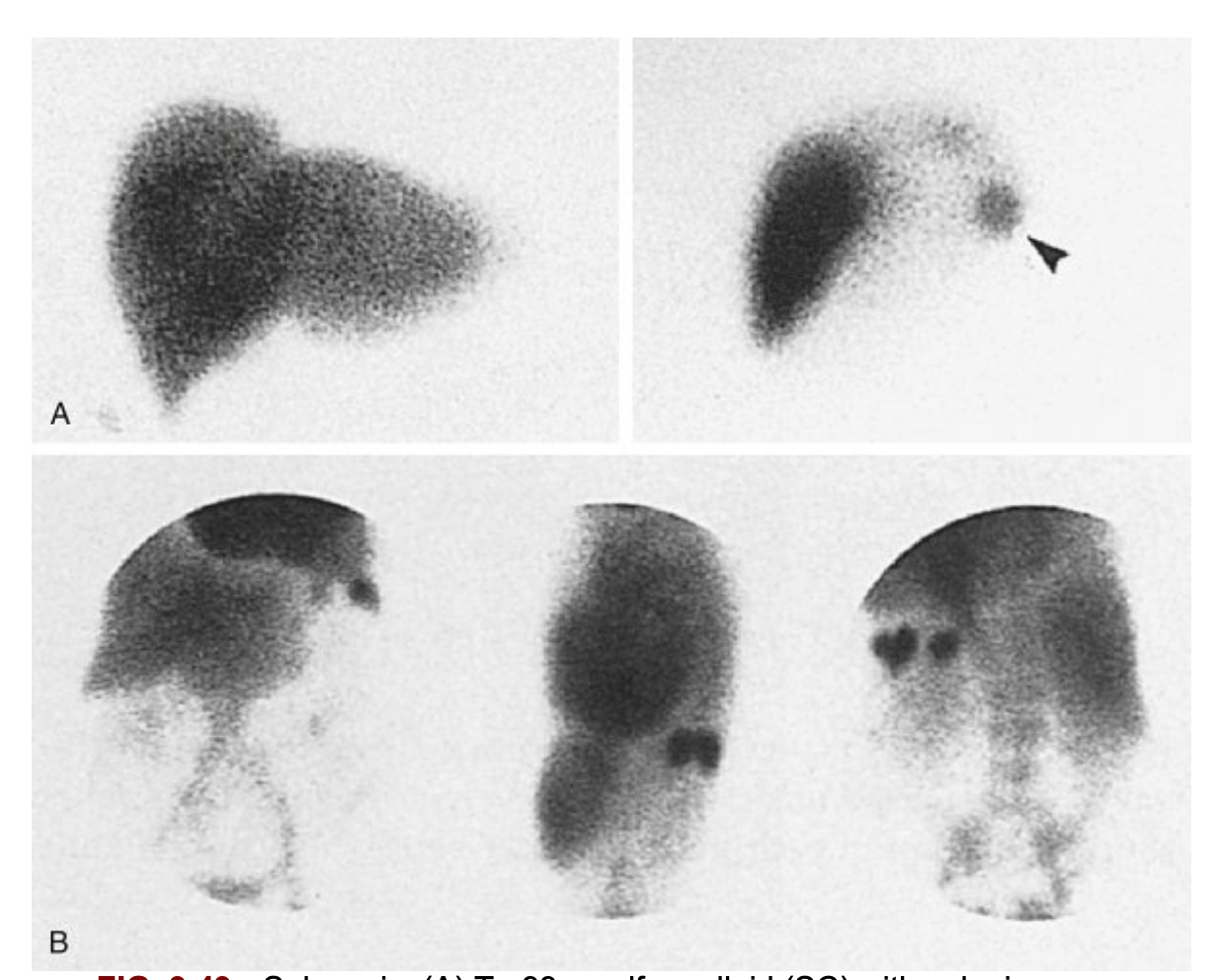 Dalak sekestrasyon fonksiyonunun değerlendirilmesi amacı ile yapılır
Aksesuar/ektopik dalak dokusunun saptanması
Postoperatif rezidü dalak dokusu/splenozis tanısı
Splenozis